Come misurare le catene globali del valore - GVC
Chiara Burlina
°Gran Sasso Science Institute – GSSI , L’Aquila
Corso di Economia Internazionale 
Laurea Magistrale in Relazioni Internazionali e Diplomazia
19 Novembre 2021
Cosa abbiamo visto l’altra volta?
Come definire le Global Value Chains (GVCs)
Approccio Top-down:
input-output structure
geographic scope
governance structure


Approccio Bottom-up:
upgrading
local institutional context 
industry stakeholders
Le GVC e il Covid-19.
Chiara Burlina
1
[Speaker Notes: https://gvcc.duke.edu/#:~:text=The%20Duke%20University%20Global%20Value,questions%20with%20transparency%20and%20rigor.]
Cosa faremo oggi
GVC e manifattura: «Manufacturing and value-added dynamics in GVCs»

Perchè l’RCA è importante nella valutazione di GVC 

Come utilizzare i dati di input e output: TiVA and WITS
Chiara Burlina
2
[Speaker Notes: https://gvcc.duke.edu/#:~:text=The%20Duke%20University%20Global%20Value,questions%20with%20transparency%20and%20rigor.]
Manufacturing and value-added dynamics in global value chains: The case of ItalyCompetitiveness Review, 30(4), pp. 457-470.
Chiara Burlina
3
Obiettivo della ricerca
Studiare la relazione tra i processi manifatturieri dei settori del Made in Italy e la creazione del valore.
Abbiamo focalizzato la nostra attenzione sui settori manifatturieri:
Automobile ;
Abbigliamento;
Arredamento;
Automazione

In particolare  come il valore aggiunto viene importato ed esportato e quali Paesi sono coinvolti?
Chiara Burlina
4
I dati
Utilizziamo due fonti principali di dati:

il database TiVA – OECD  riporta i flussi di valore aggiunto in entrata ed uscita dai Paesi OCED negli ultimi 20 anni

il database WITS (World Integrated Trade Solution)  riporta il valore delle importazioni ed esportazioni dei Paesi appartenenti alle Nazioni Unite

Anni: 2005-2015
Chiara Burlina
5
Il  database TiVA
https://www.oecd.org/sti/ind/measuring-trade-in-value-added.htm
Chiara Burlina
6
[Speaker Notes: https://www.oecd.org/sti/ind/measuring-trade-in-value-added.htm]
Tipologie di dato
Origine del valore aggiunto in ESPORTAZIONI
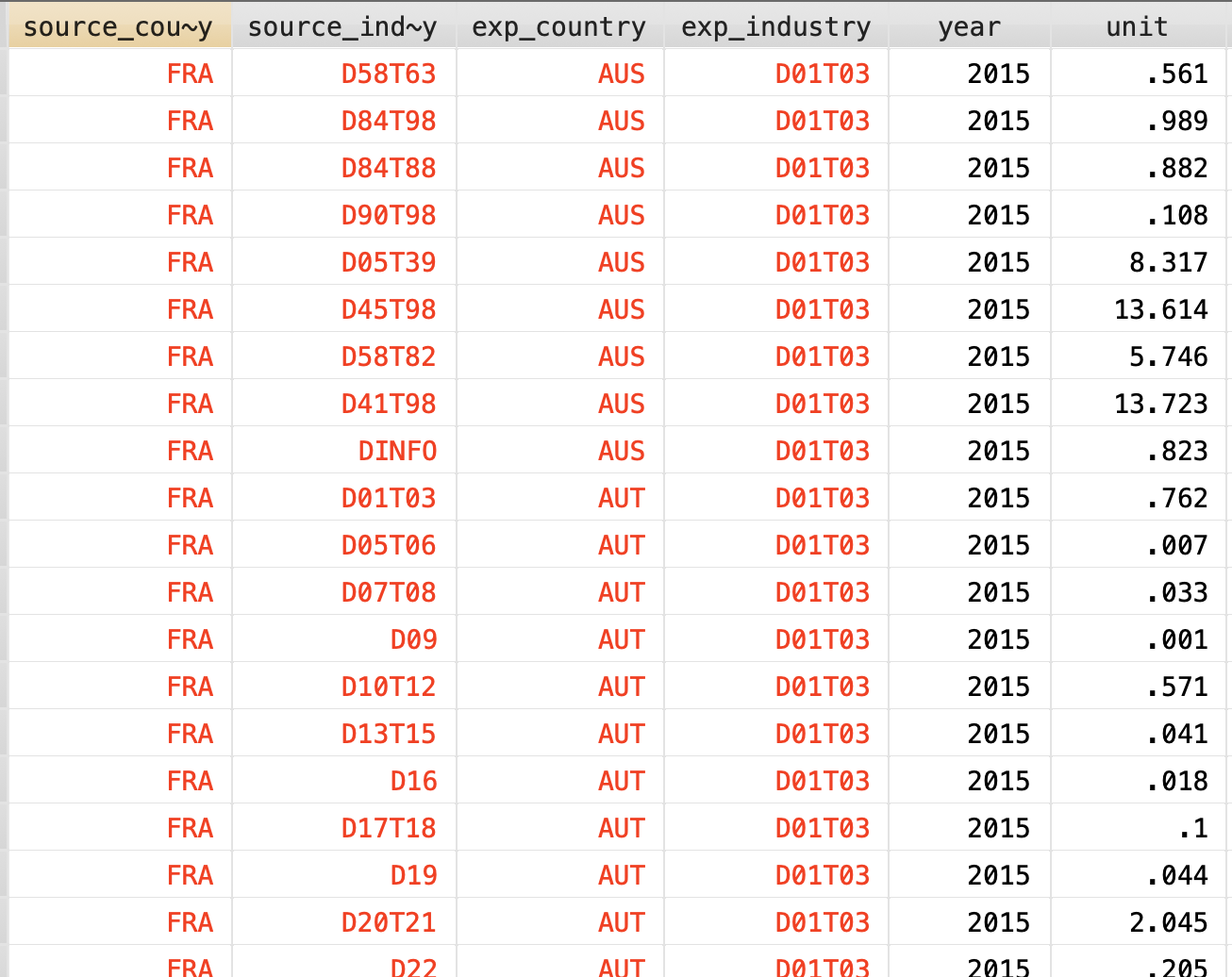 Origine del valore aggiunto in DOMANDA FINALE
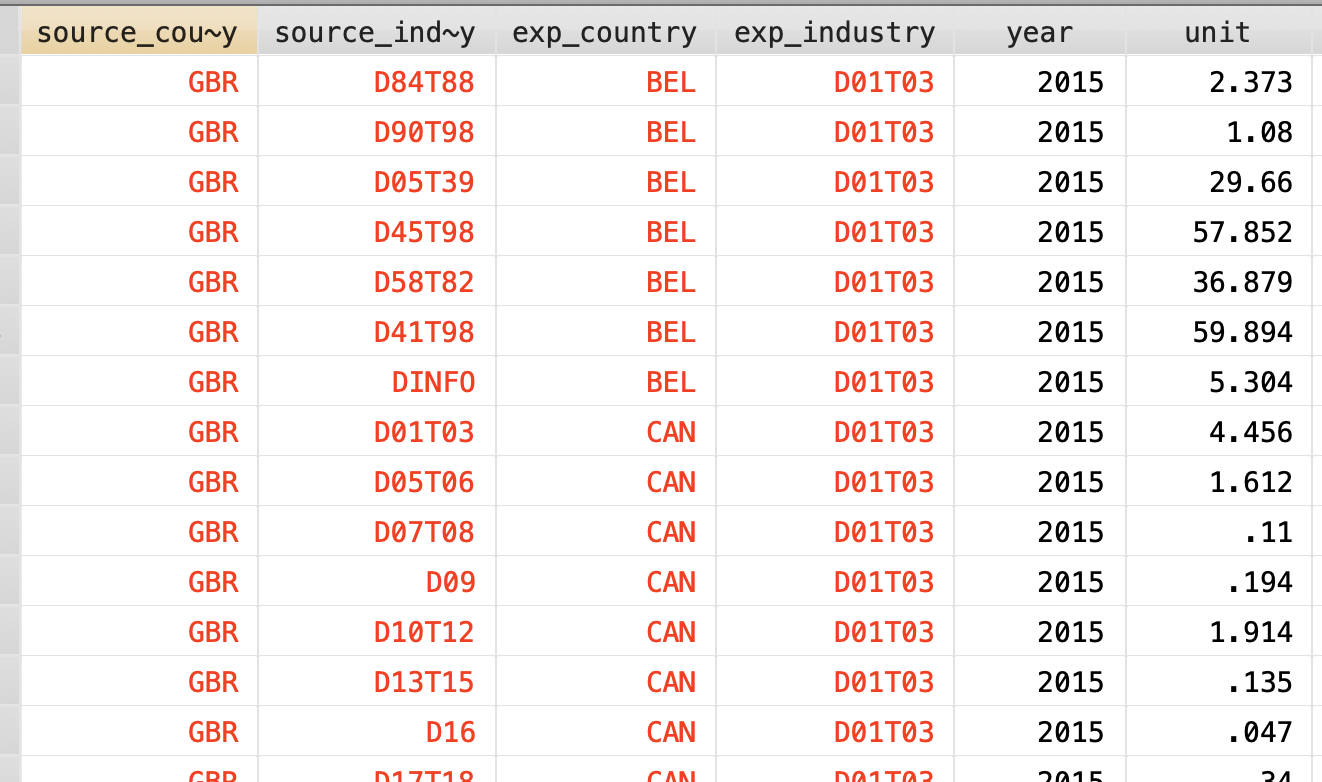 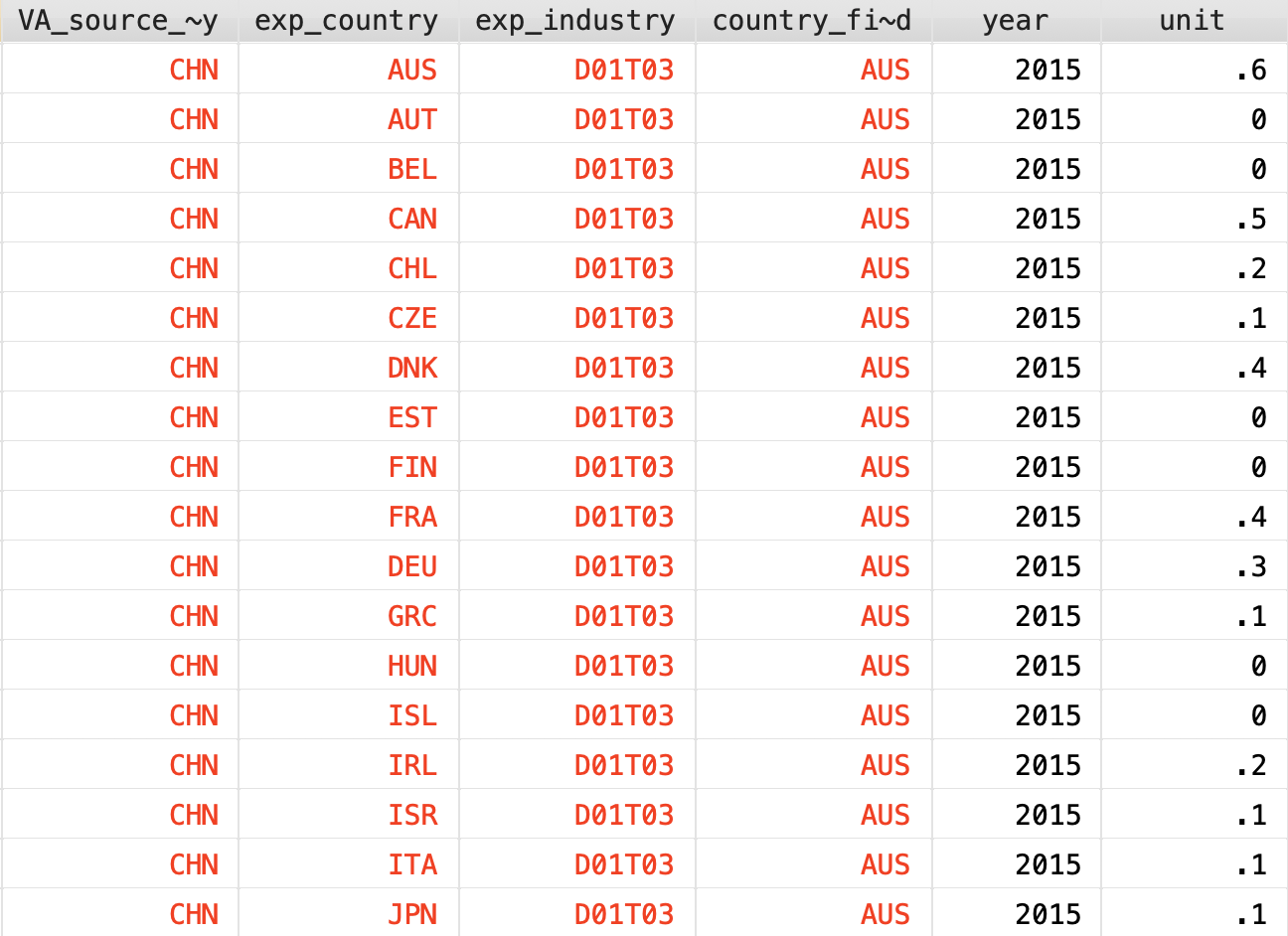 Esportazioni in base alla destinazione finale e origine del valore aggiunto
Chiara Burlina
7
Il database WITS – World Bank
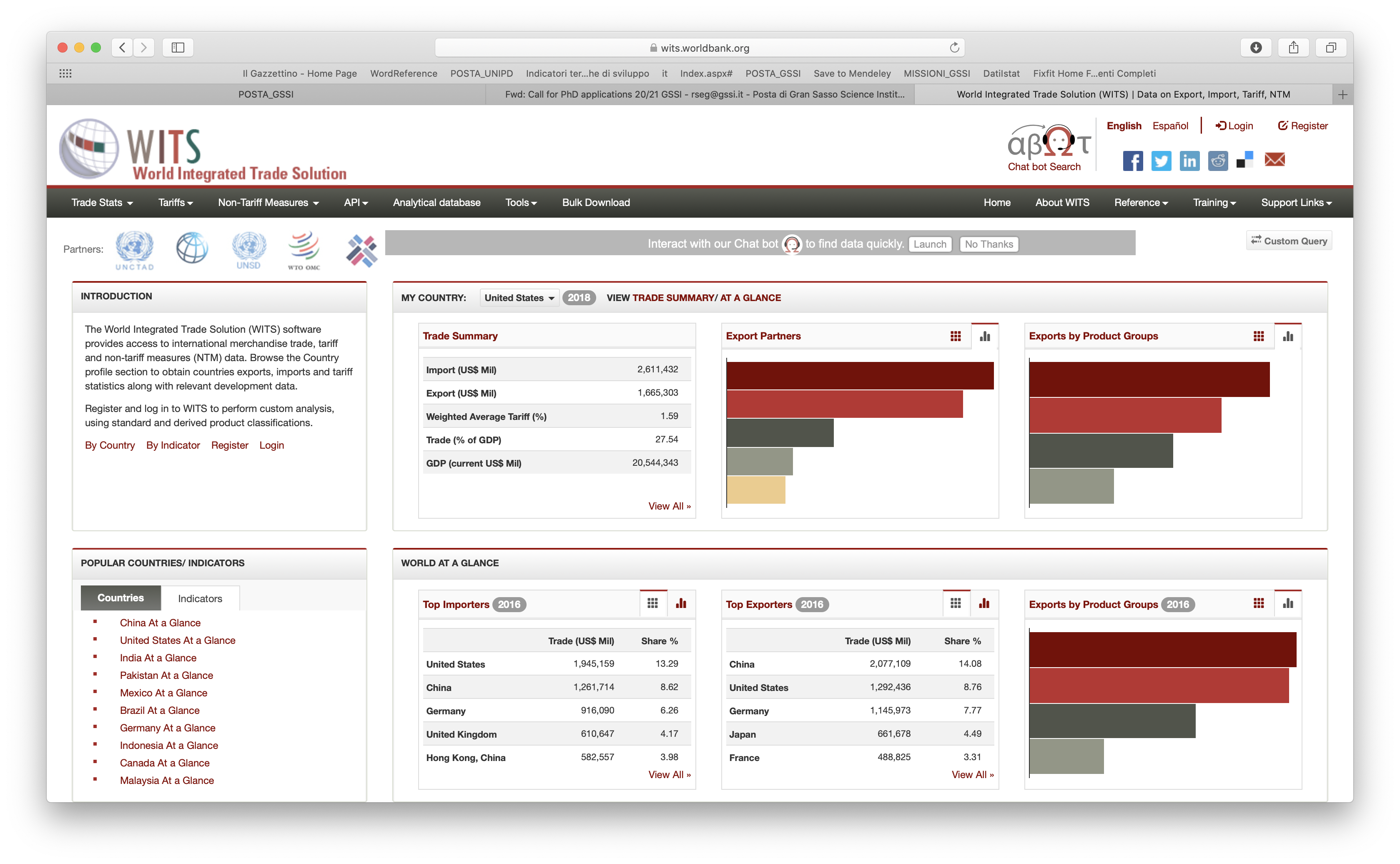 https://wits.worldbank.org/Default.aspx
Chiara Burlina
8
[Speaker Notes: https://wits.worldbank.org/]
Tipologie di dato
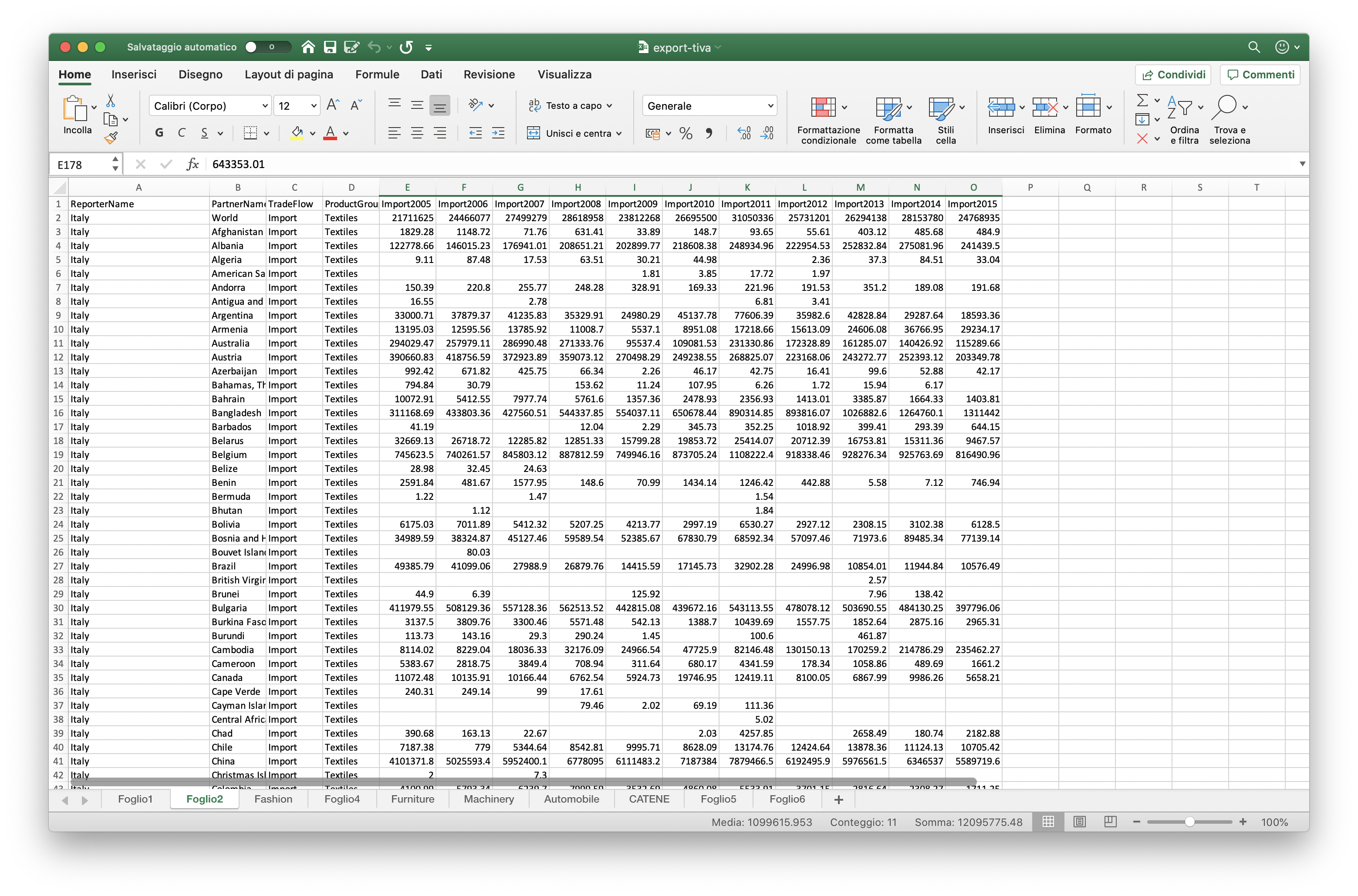 Importazioni
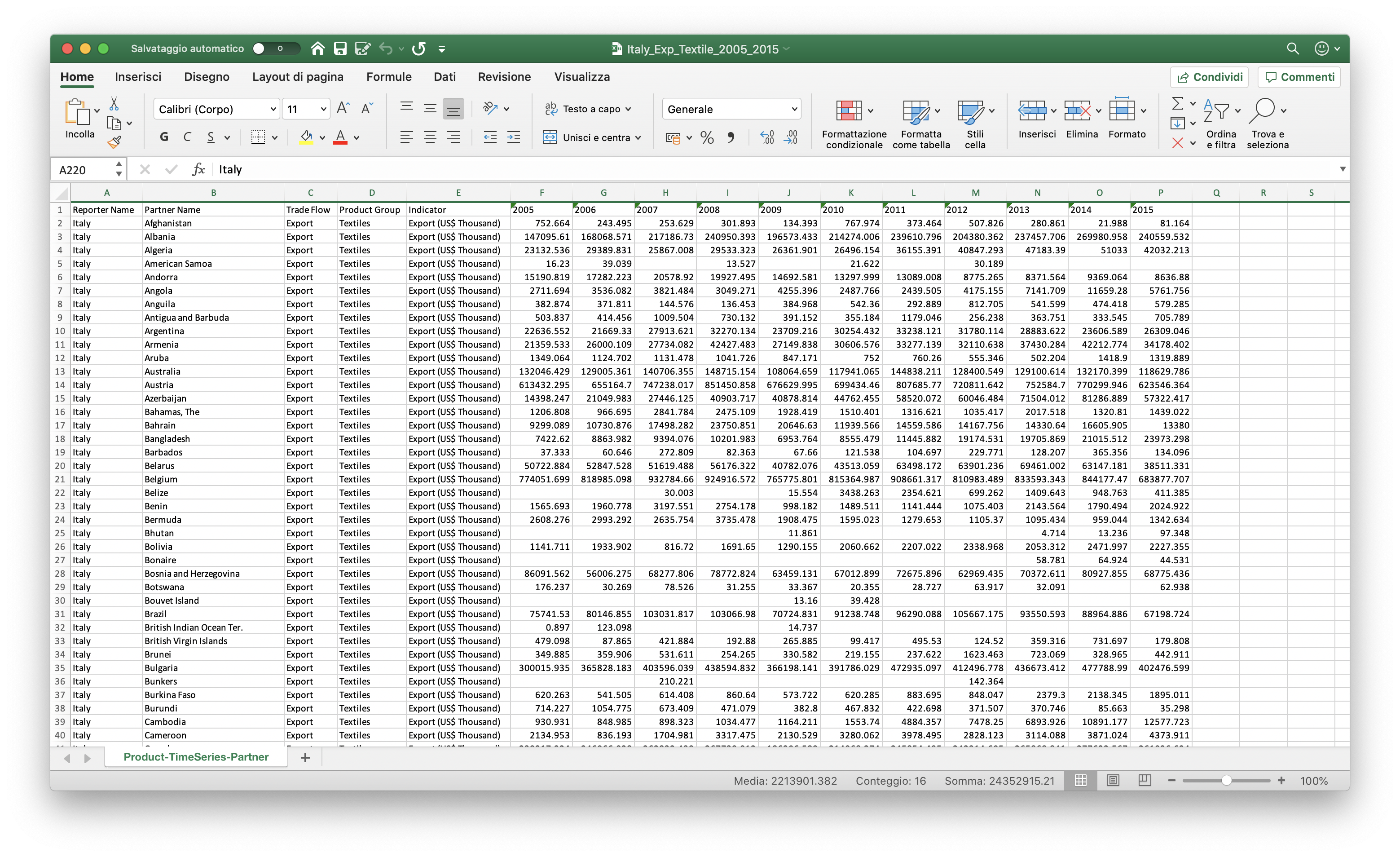 Esportazioni
Chiara Burlina
9
Confronto tra valore aggiunto e imp/exp:il settore della moda
Source: Authors elaboration on TiVA and WITS Database
Chiara Burlina
10
Confronto tra valore aggiunto e imp/exp:il settore dell’arredamento
Source: Authors elaboration on TiVA and WITS Database
Chiara Burlina
11
Riassumendo..
Le dinamiche tra valore aggiunto (importato ed esportato) e il valore delle importazioni ed esportazioni cambia a seconda:
del tempo
del settore considerato


Quanto è importante studiare questi andamenti nei settori del Made in Italy?
Chiara Burlina
12
Ma il Made in Italy costituisce davvero una fonte di vantaggio?
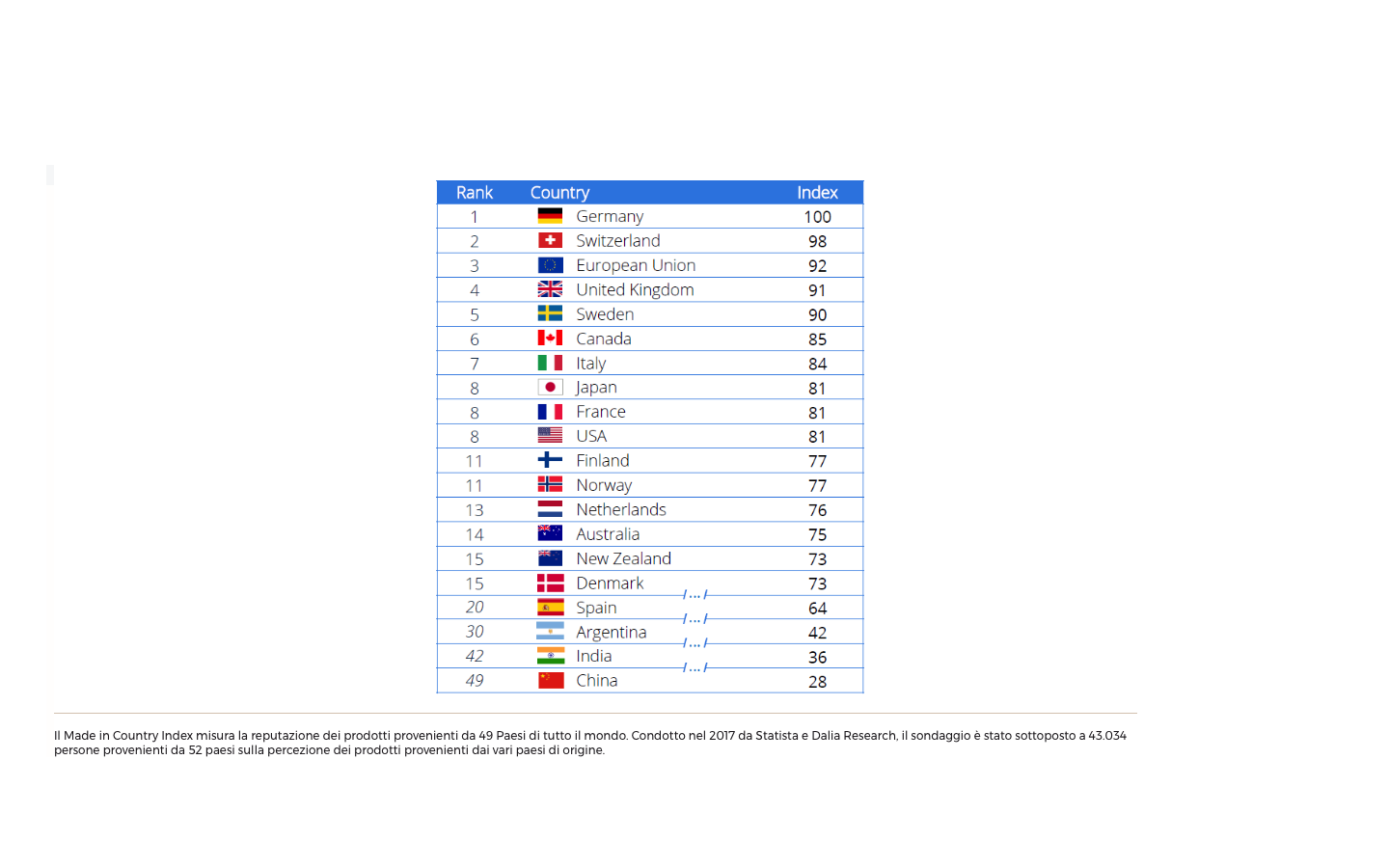 Chiara Burlina
13
Source: Sole 24 Ore “«Made in» nel mondo, l’Italia si classifica al 7° posto”, March 2017
L’Italia ha davvero un RCA nei settori del Made in Italy?
Chiara Burlina
14
Dinamiche RCA per Paese/Settore
Spain
Germany
Italy
France
Chiara Burlina
15
RCA per valore aggiunto e imp/exp:un confronto
Chiara Burlina
16
Conclusioni
Abbiamo visto come le GVCs hanno un impatto sulla geografia di produzione del Made in Italy.

Questa scelta di produzione però è orientata verso Paesi vicini, dove la qualità e il valore aggiunto ricoprono un ruolo fondamentale.

MA: l’Italia ha una duplice collocazione nel contesto GVC  sia dal lato manifatturiero sia per attività ad alto valore aggiunto (Italian anomaly).

Il Made in Italy rimane un importante fattore competitivo in termini di valore aggiunto  con rispetto ai principali concorrenti.
Chiara Burlina
17
Manufacturing and value-added dynamics in global value chains:
Domande?
GVC
WITS
Chiarimenti?
TiVA
RCA
Grazie per l’attenzione!!
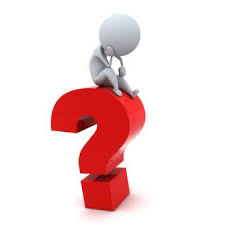 Chiara Burlina 
chiara.burlina@gssi.it
Chiara Burlina
18
[Speaker Notes: https://igs.duke.edu/news/covid-19-and-global-supply-chains-disruptions-and-restructuring]